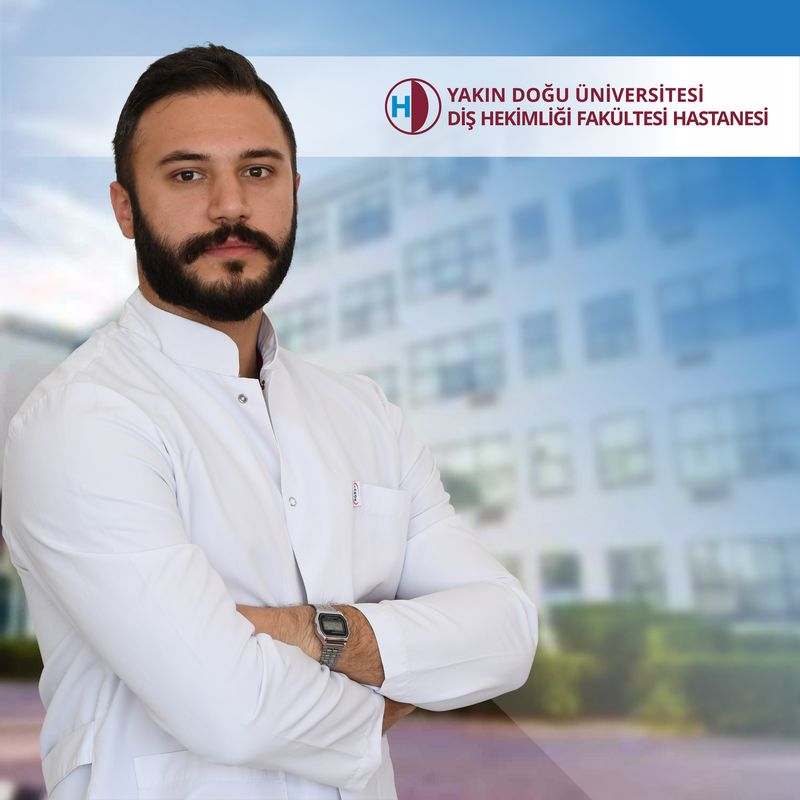 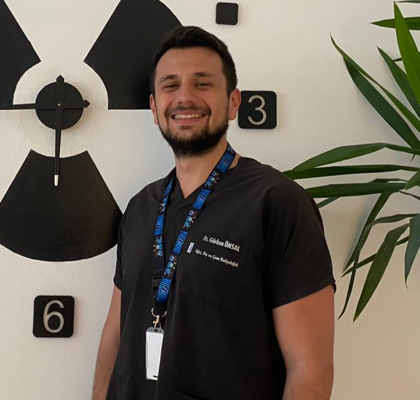 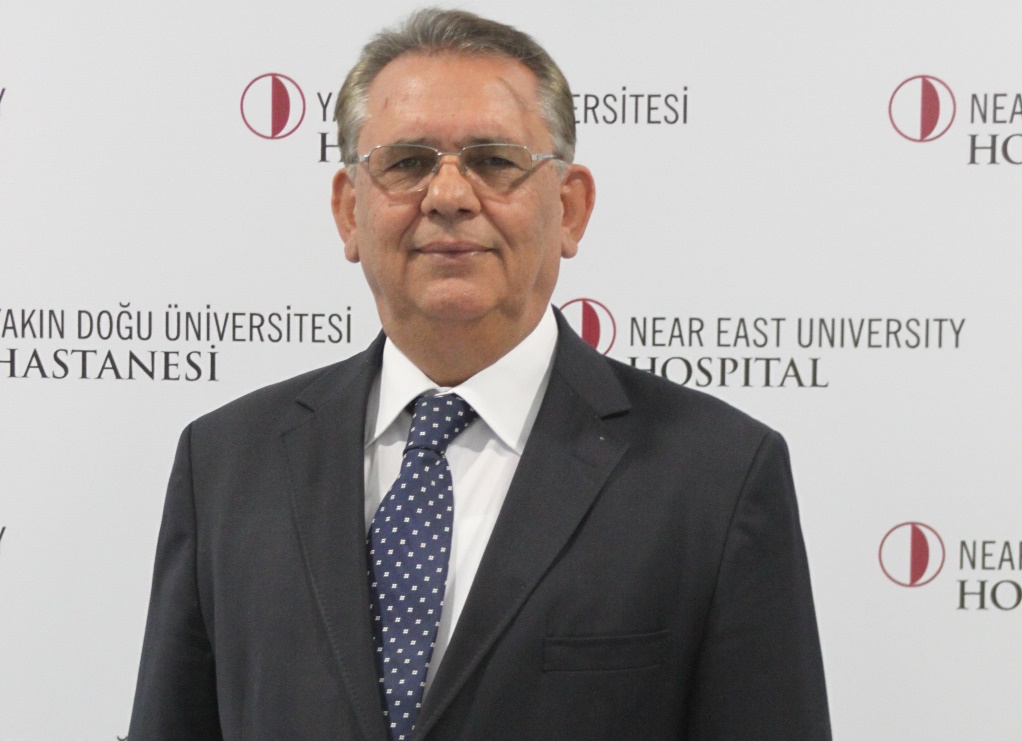 Ayın OlgusuÖdül Sorusu
Ferhat Erişir, MD – Kulak Burun Boğaz Anabilim Dalı
Ali Temelci, DDS – Ağız, Diş ve Çene Cerrahisi Anabilim Dalı
Gürkan Ünsal, DDS – Ağız, Diş ve Çene Radyoloji Anabilim Dalı
Olgu Sorusu
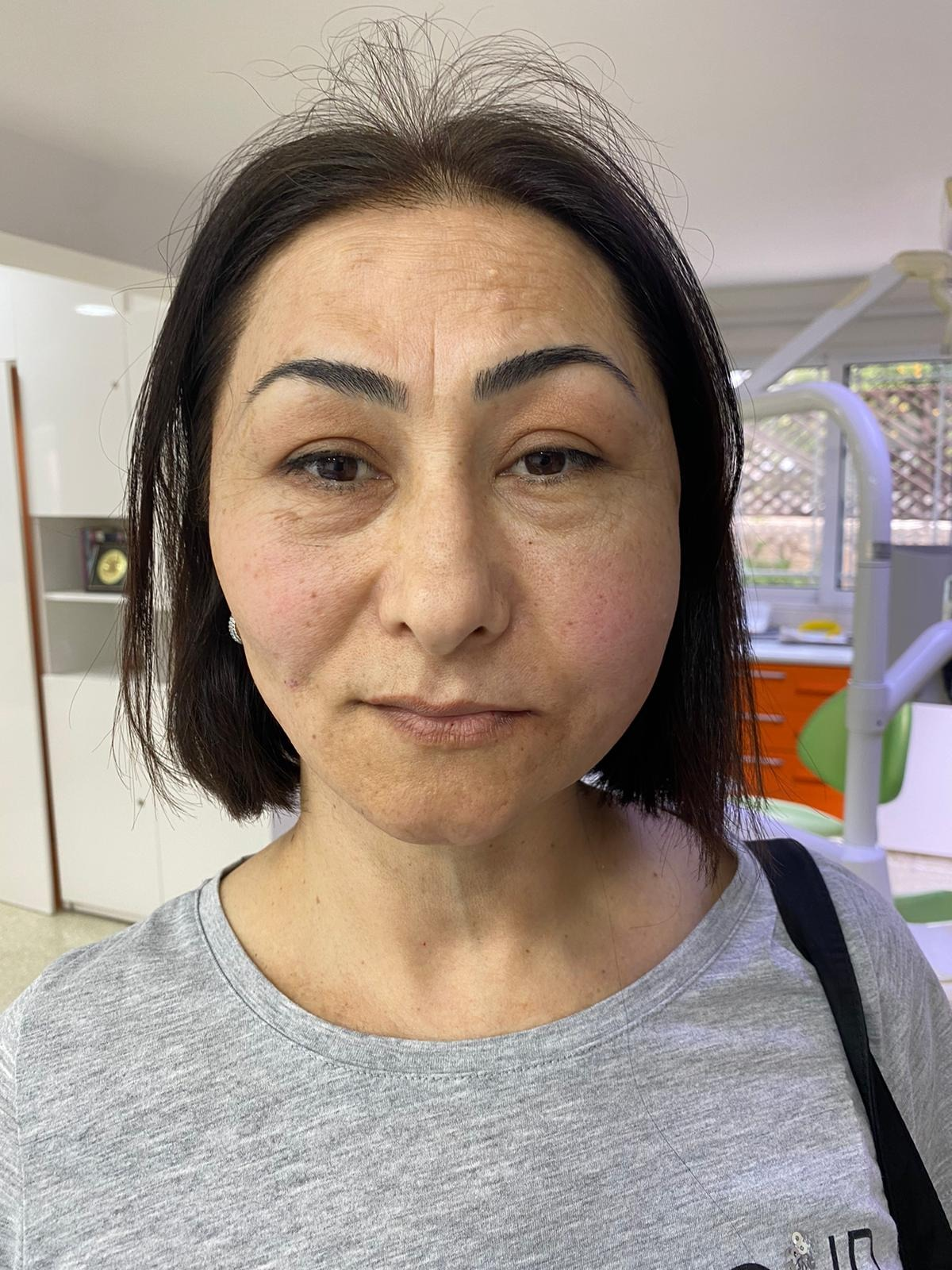 47 yaşında kadın hasta
Sistemik hastalık yok
Operasyon öyküsü yok
İlaç kullanımı öyküsü yok
İntroral bulgu yok
Sol maksiller sinüs hizasında ekspansiyon mevcut
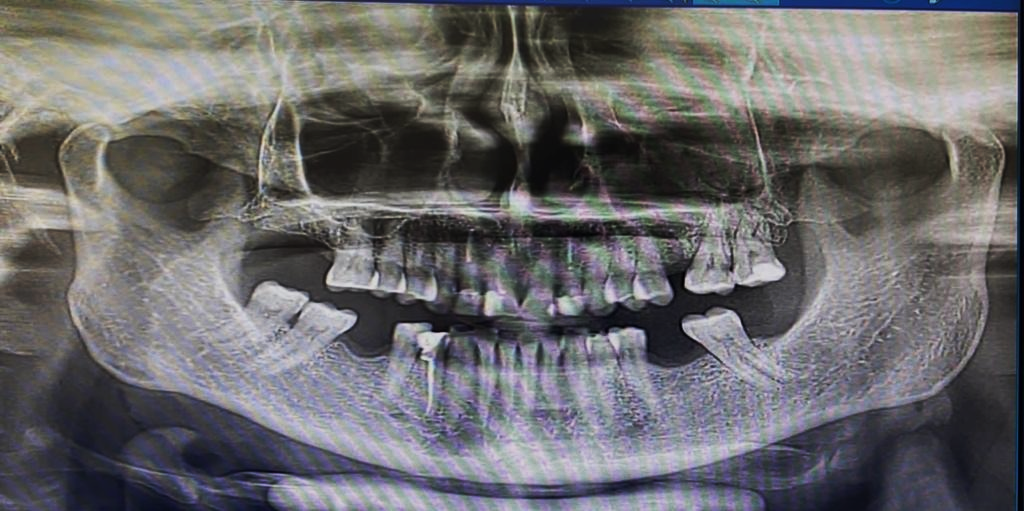 OPG
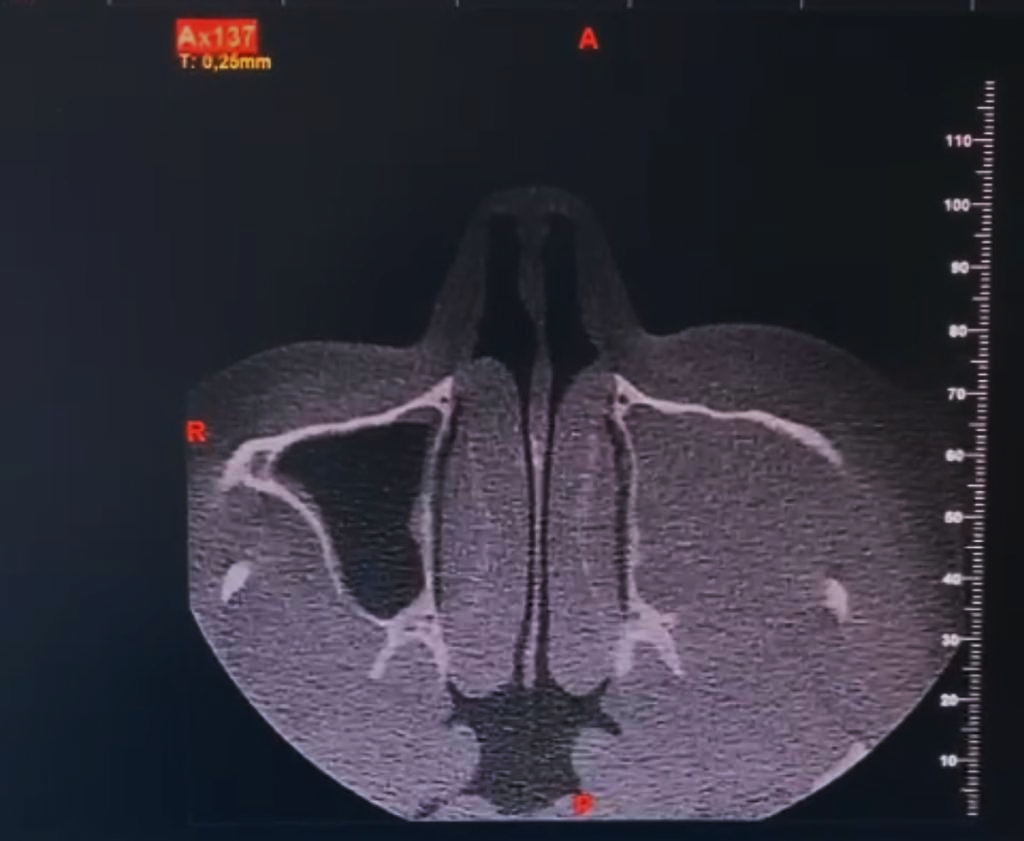 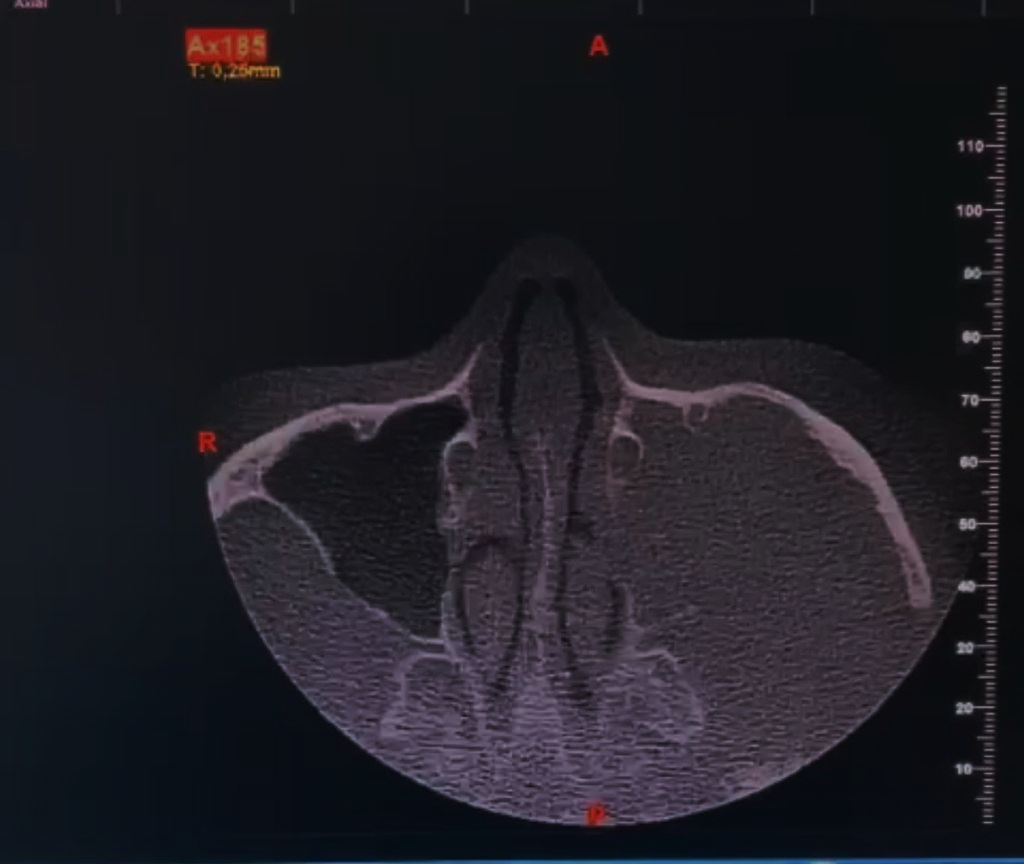 CBCT
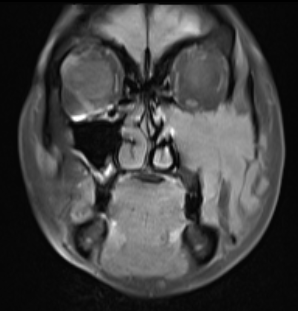 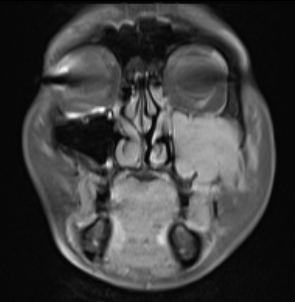 T1W-TSE-FATSAT
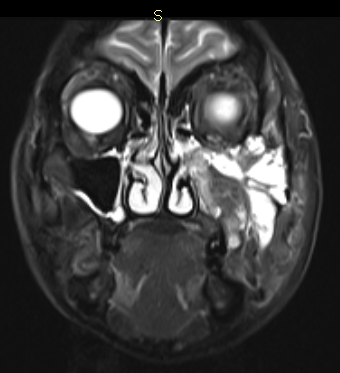 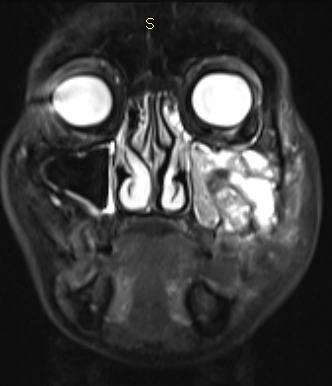 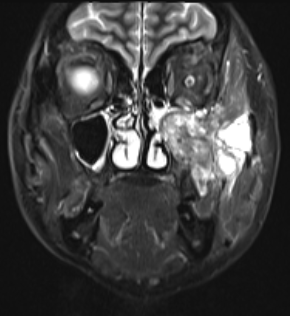 T2W-TSE-STIR
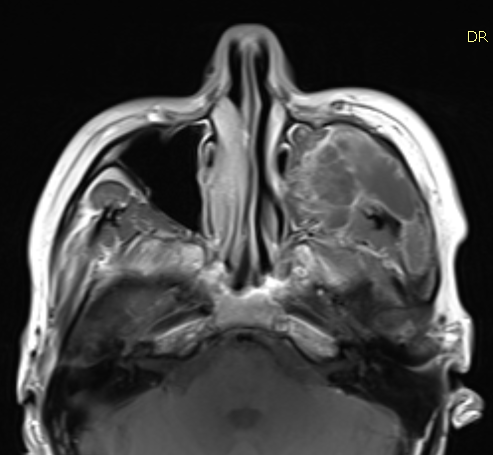 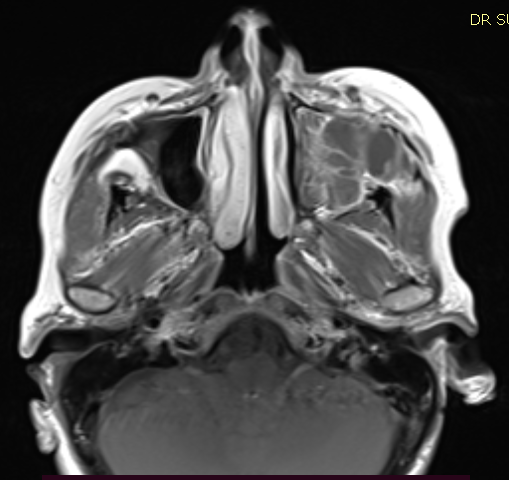 T1W-TSE +C
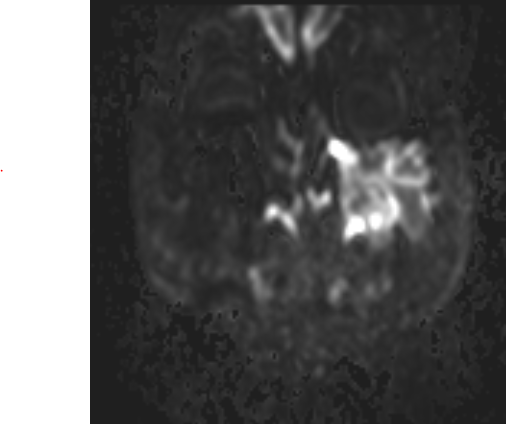 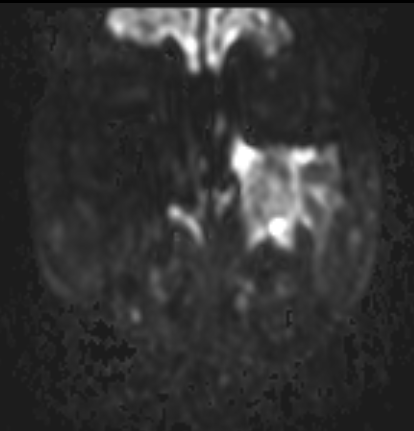 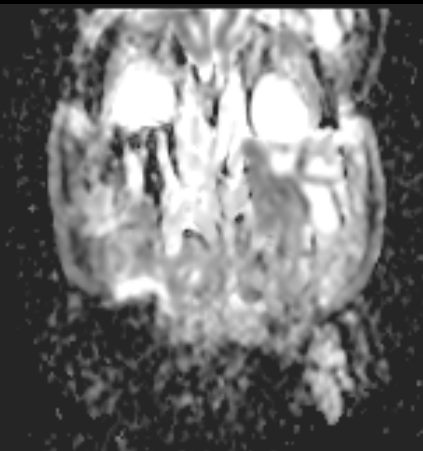 DWI / b=800
ADC
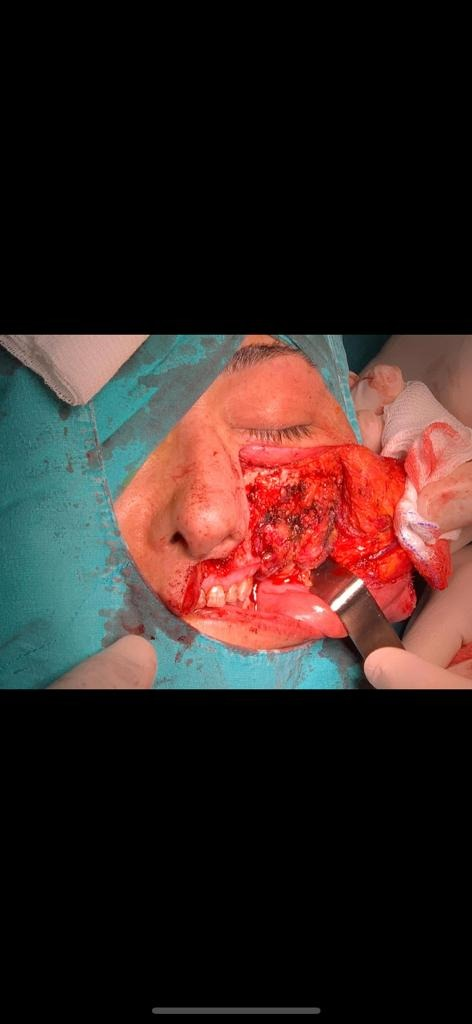 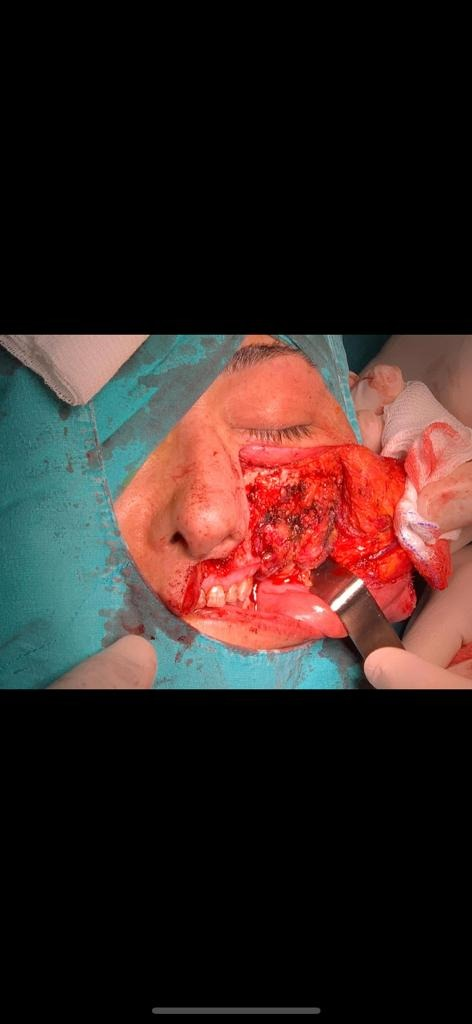